Министерство здравоохранения Республики Узбекистан 
Ташкентская медицинская академия
Кафедра психиатрии и наркологии
               
 


НАУЧНО-ПРАКТИЧЕСКАЯ КОНФЕРЕНЦИЯ
Инновационные подходы к диагностики и лечению аффективно-бредовых расстройств
2018

            


24-25 апреля г.Ташкент 
26-27 апреля г.Самарканд
28 апреля г.Бухара
 ПРИГЛАШЕНИЕ
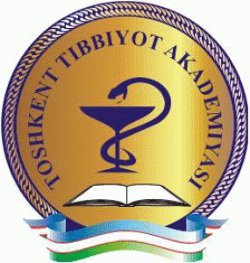 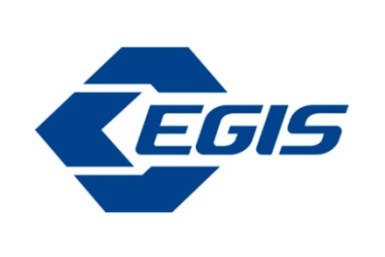 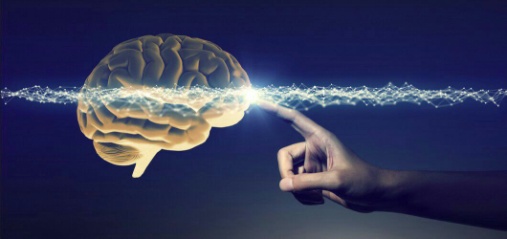 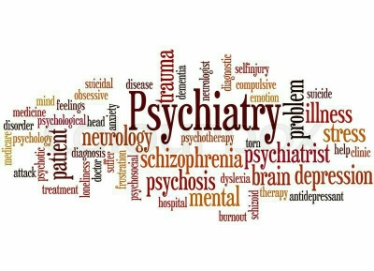 Программа проведения лекции и мастер классов.
2018 год 24 апреля (вторник)
Место проведения: Ташкентская медицинская академия
 (зал ректорат)
2018 год 25 апреля (среда)
Место проведения: кафедра психиатрии и наркологии ТМА     (Городская клиническая психиатрическая больница)